Adsorption study of Rhodamin B Dye on Iraqi Bentonite and modefiedBentonite BY NanocompoundsTiO₂,ZnO,AL₂O₃ andSDS
دراسة امتزاز صبغة الرودامين على طين البنتونايت العراقي والبنتونايت المحسن بالمركبات النانوية
1. Introduction
Textile industry wastewaters cause considerable environmental problem in all world. Particularly, wastewaters containing soluble dyes must be cleaned before they discharge to nature
the discharge of colored wastewater even at very low concentrations from the problems such as increasing toxicity and chemical oxygen demand of the effluent, and also reducing light penetration, which has a derogatory effect on photo synthetic phenomena
Rhodamine B has moderate wash and light fastness properties on wool. It’s also a useful analytical reagent for the detection and determination of metals. However, the use of rhodamin B as a food color has been discontinued for a number of years on account of its suspected carcinogenic nature
Adsorption is an important method commonly used for cleaning of wastewater for treatment and separation of colorant in industrial processes. Bentonite(16-21)has been used directly or after modified for remove textile industry dyes from wastewater. Bentonite may be attributed to its high surface area, high chemical and mechanical stability and to a variety of surface and structural ability(22,23) by surfactants to be efficient in the treatment of various pollutants
The aim of this Study is to examine the adsorption mechanism of Rhodamine B dyebyusing natural and modified bentonitebysodium dodecyl sulfate (SDS), Nano; TiO2 , ZnO and Al2O3.
The surfactant, sodium dodecyl sulfate and bentonitewas prepared by insertion of SDSbetween the layers of the bentonite by a simple anionic exchange. Another modification was used in this study involved adding three Nano composite; ZnO, Al2O3 and TiO2 to increase the adsorption bentonite surface area and modified adsorption surface ability and to find out the applicability to textile wastewaters
2. Materials and Methods2.1. Adsorbent
The bentonite clay was supplied from the state company for geological survey and mining – Iraq. The bentonite had the following composition with particle size less than 75 µm.
The molecular formula of bentonite could be written as:
Mg2Al10Si24O60(OH)12[Na,Ca]
2.1.2. Preparation of the modified bentonite.
Preparation of modified benonite involves mixing different weight 0.01, 0.05 and 0.1 g of modifier SDS, Nano TiO2, ZnOand Al2O3 with 10 g of natural bentonite and 100 mLof deionized water. This content was shake about 3 hr.and then separated and dried.
2.2 Adsorbate
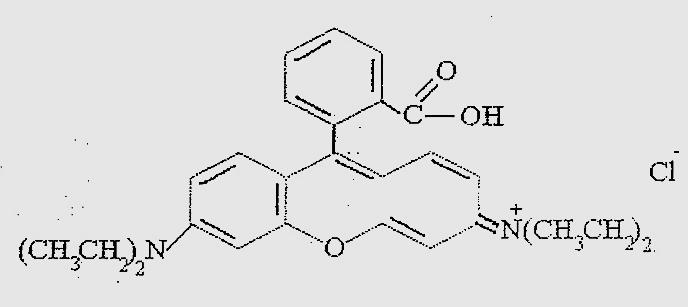 Fig.1.UV-Visible absorption spectrum for Rhodamine B dye with concentration 
10 mg/ L
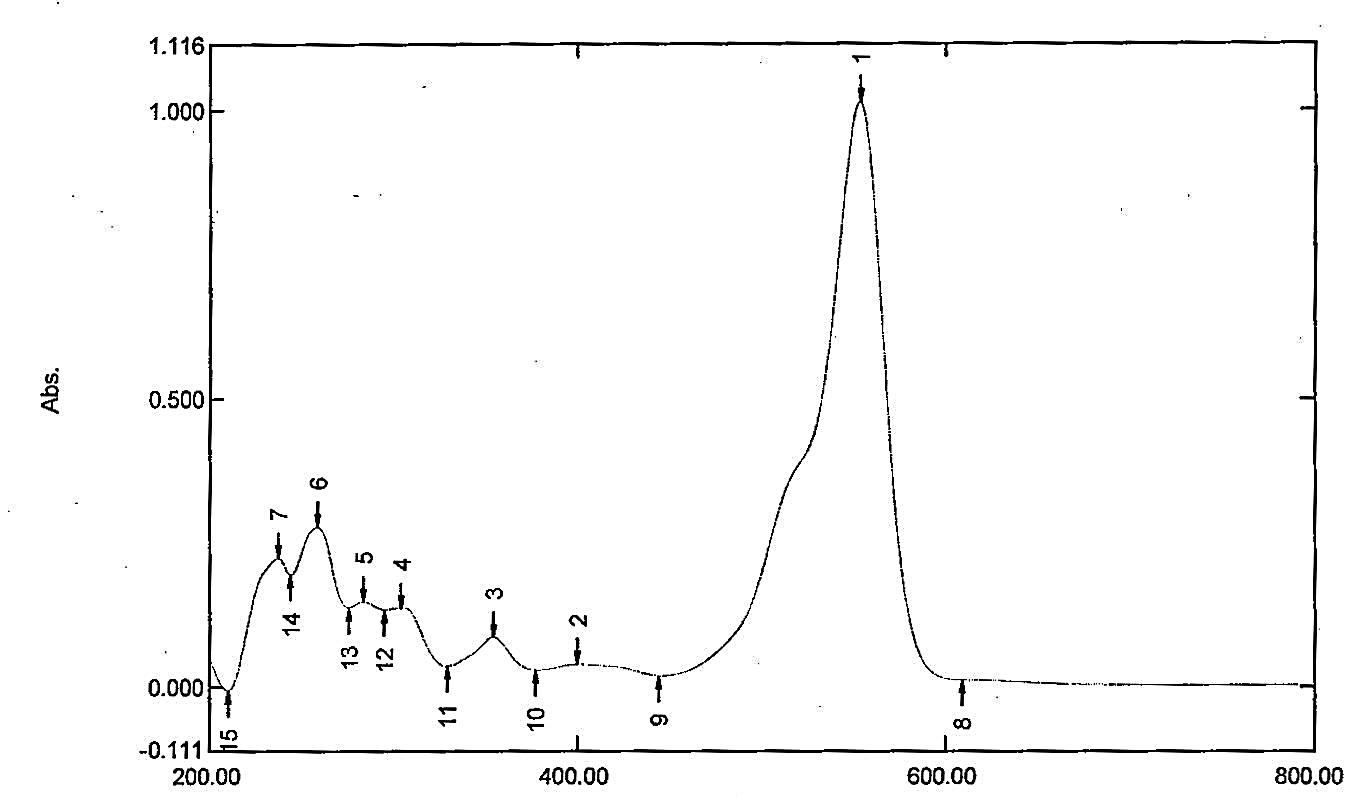 Effect of contact time on Rhodamine B adsorption on; (A) natural bentonite
          (B)Modifiedbentonite
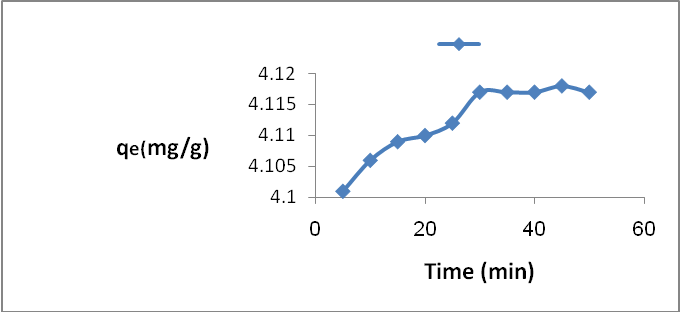 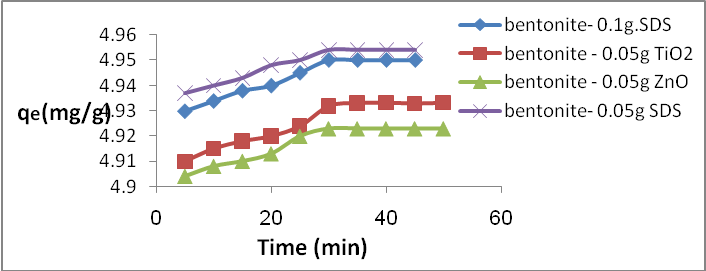 3.2. Effect of adsorbent dose
3.3 Effect of adding different amount of SDS and NanoTiO2 ,ZnO
andAl2O3 on the removal percentage.
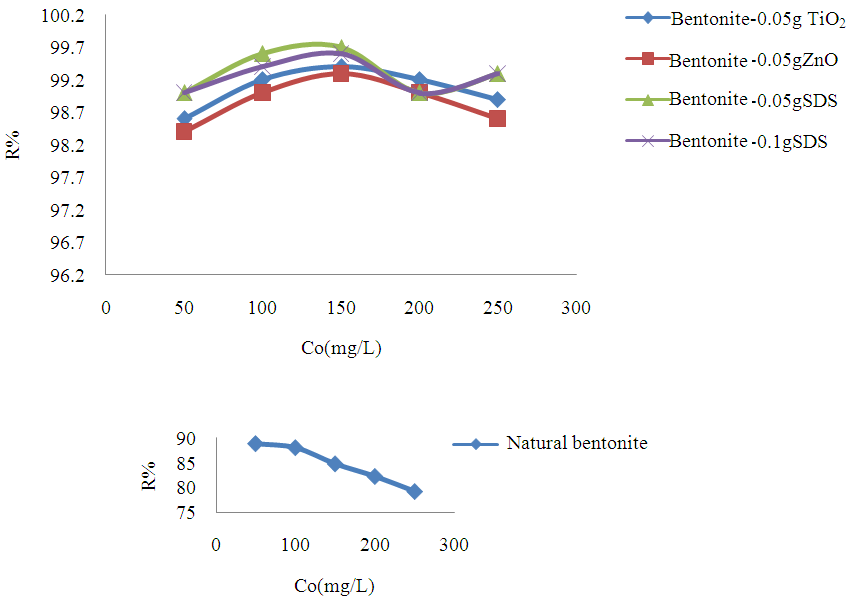 .Effect of adding different amount of modifier to bentonite on Removal percentage of Rhodamine B
.
3.1. Effect of Contact Time.
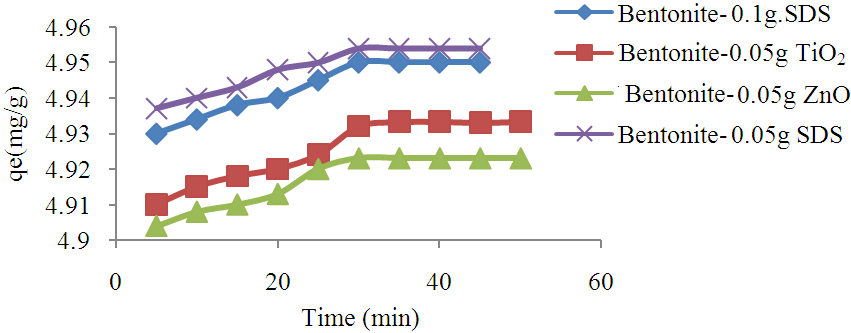 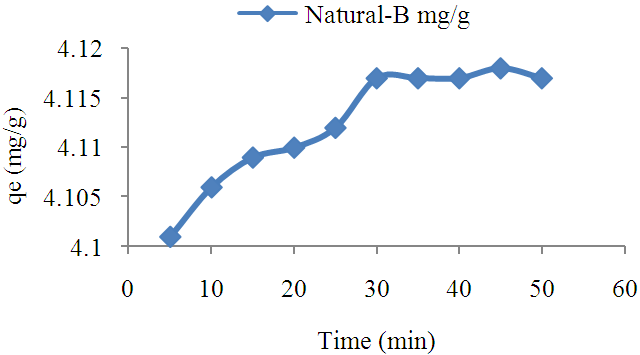